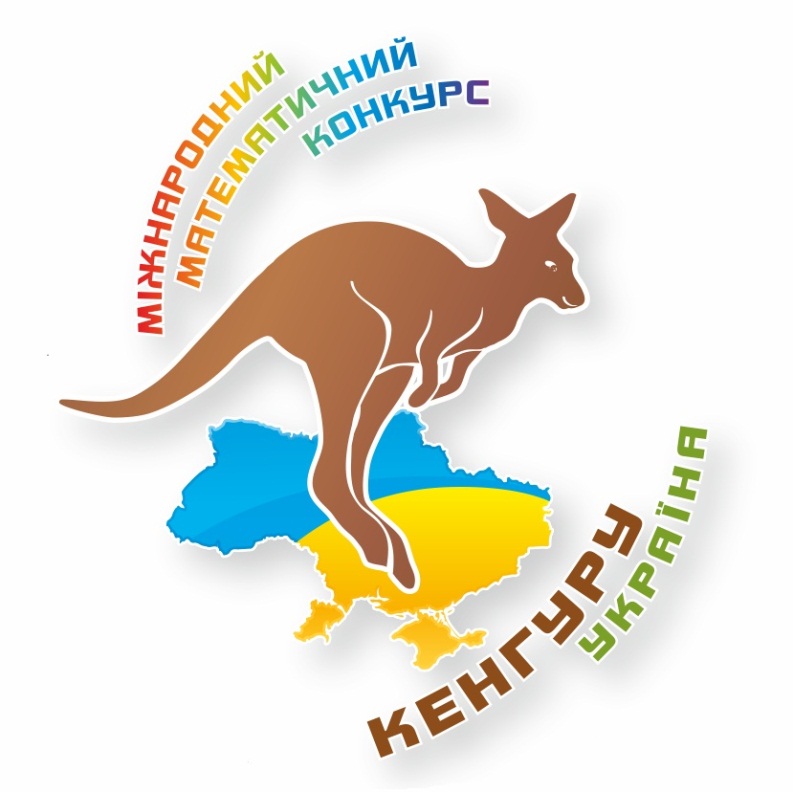 Міжнародний математичний  конкурс «КЕНГУРУ»
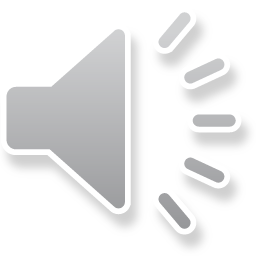 Учні нашої школи, у тому числі й мої,  є активними учасниками конкурсу з 2007 року
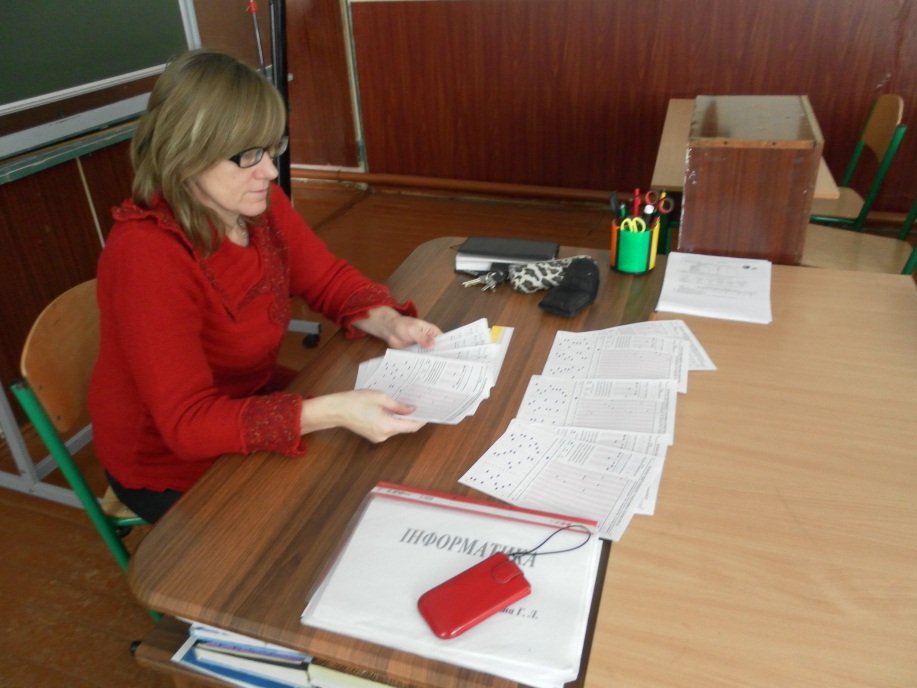 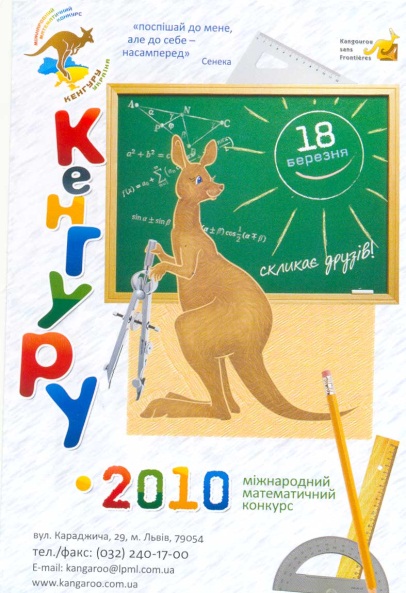 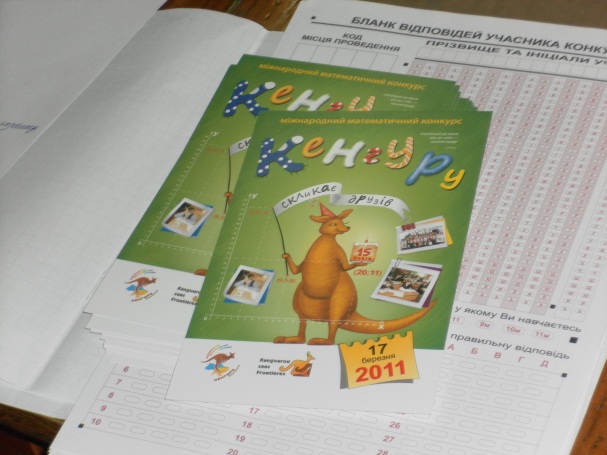 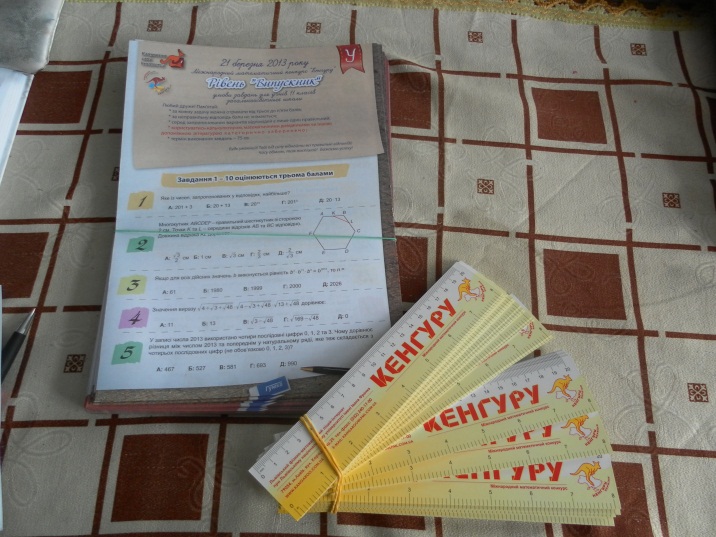 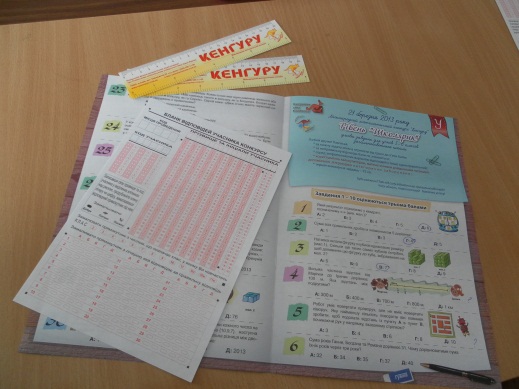 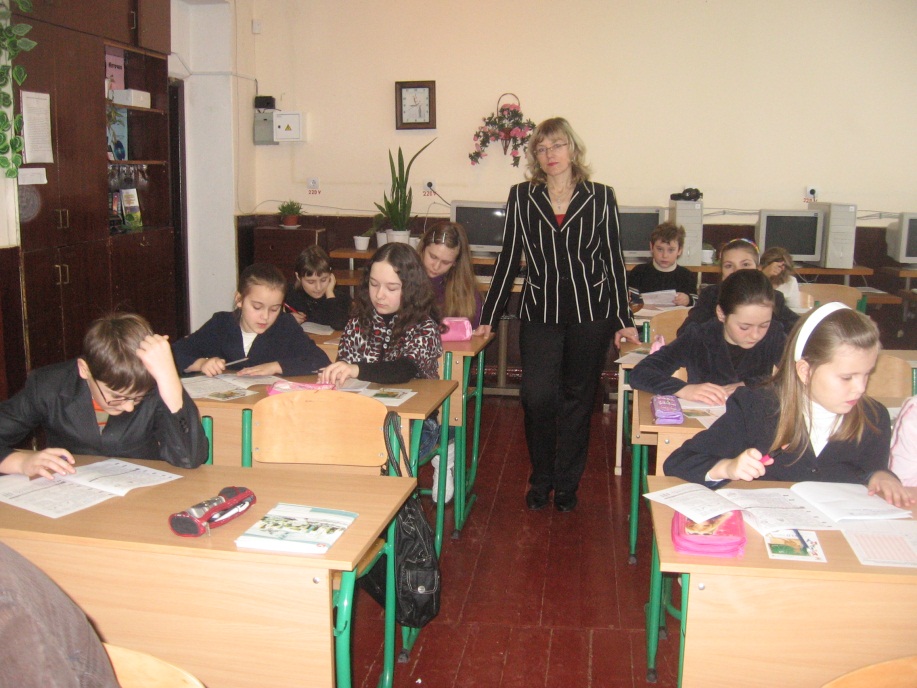 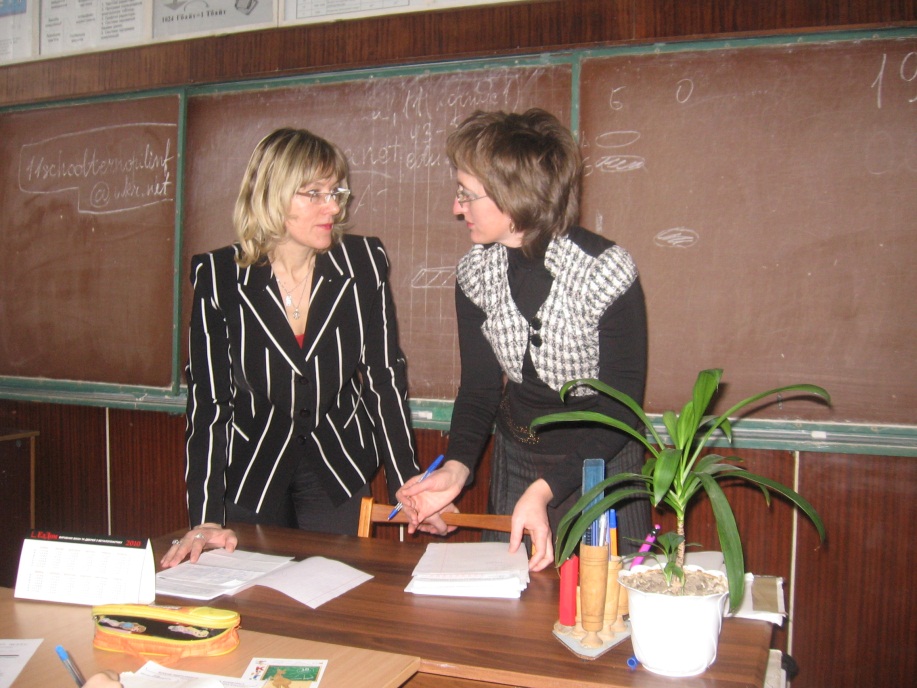 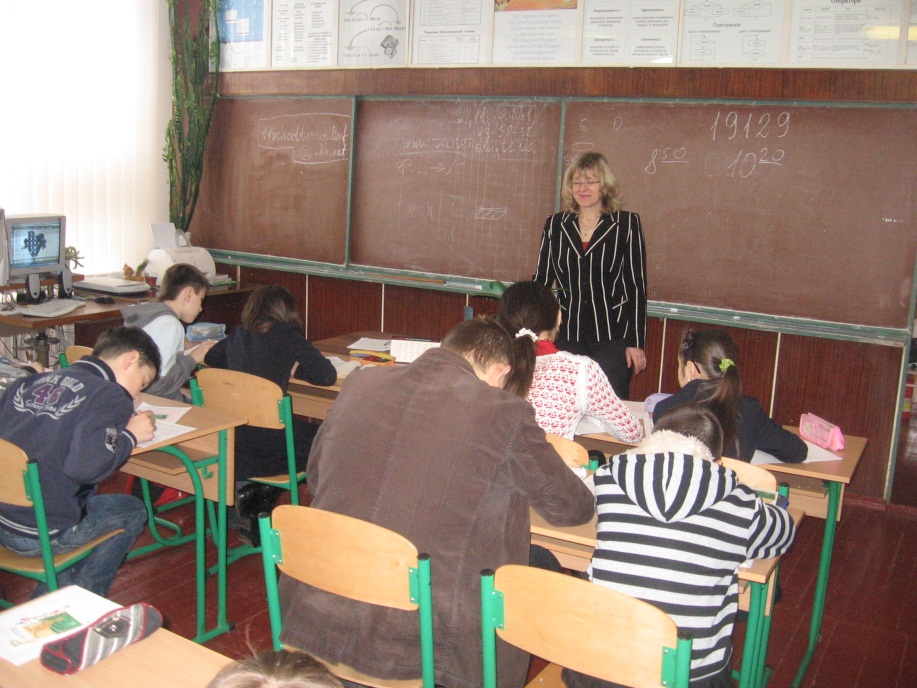 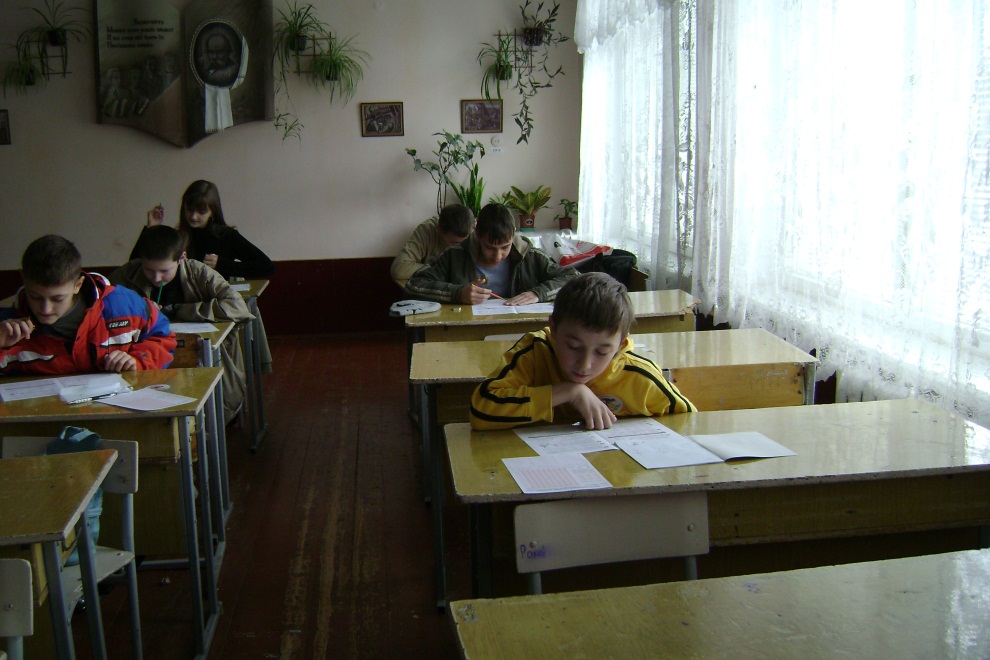 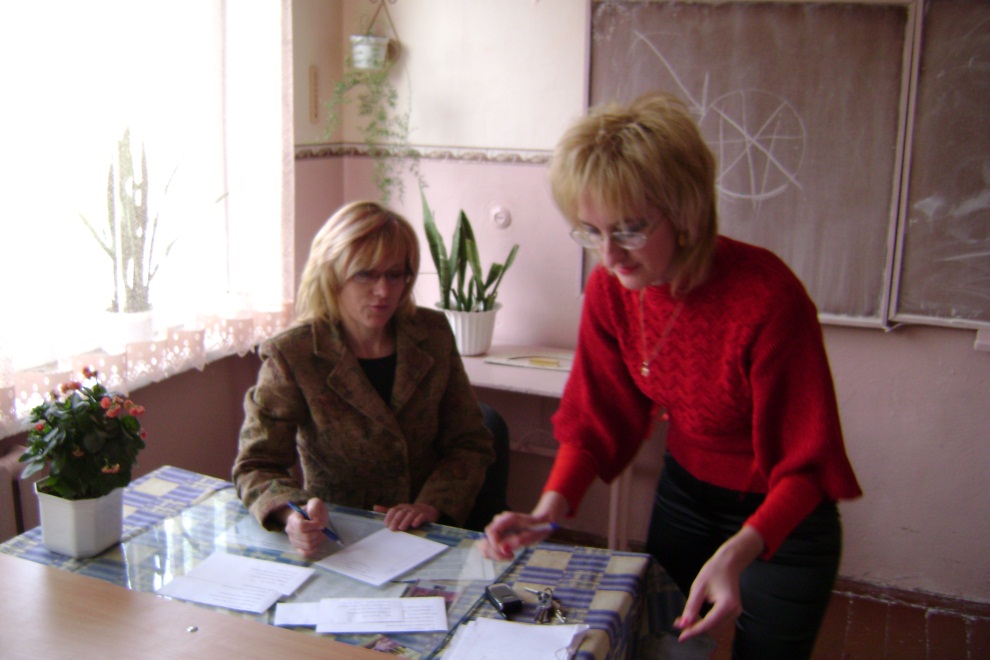 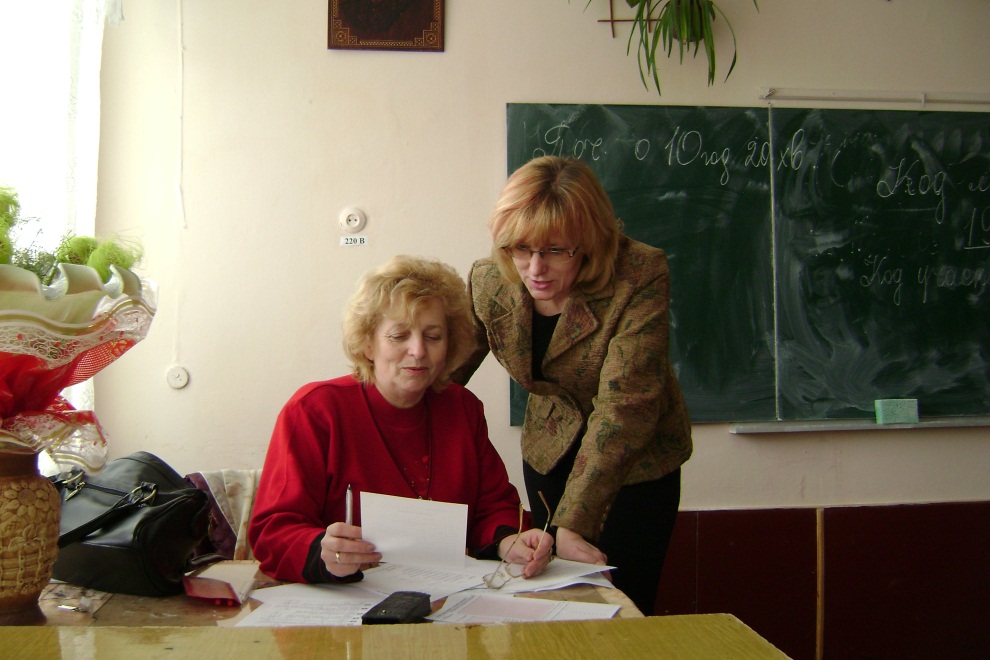 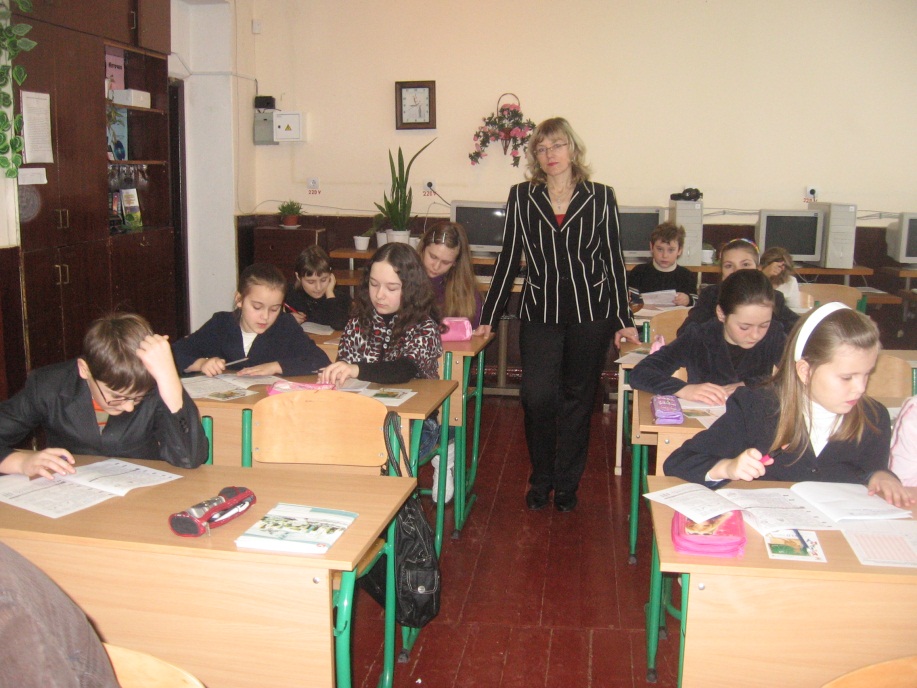 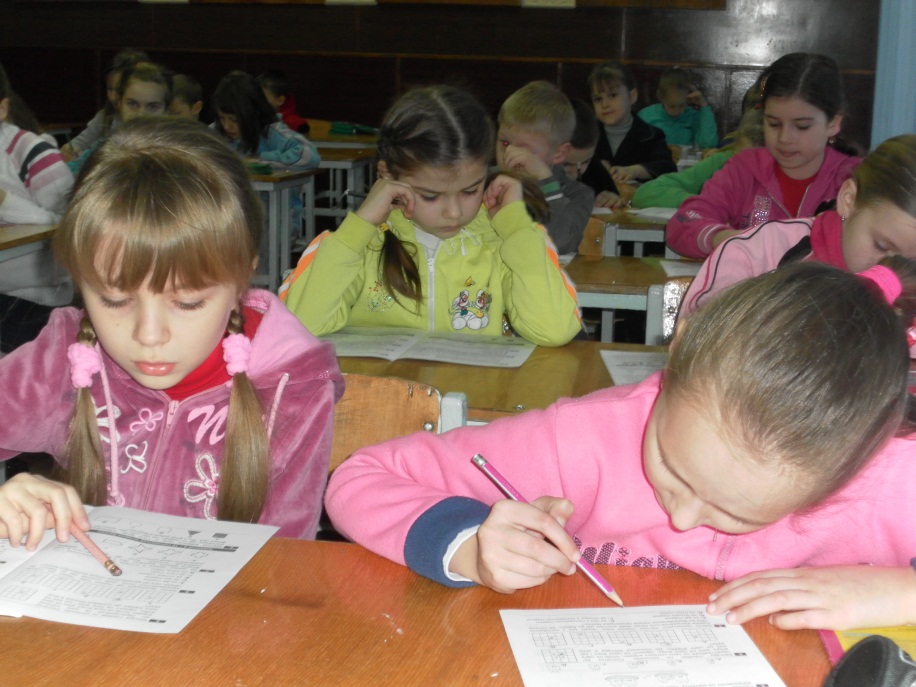 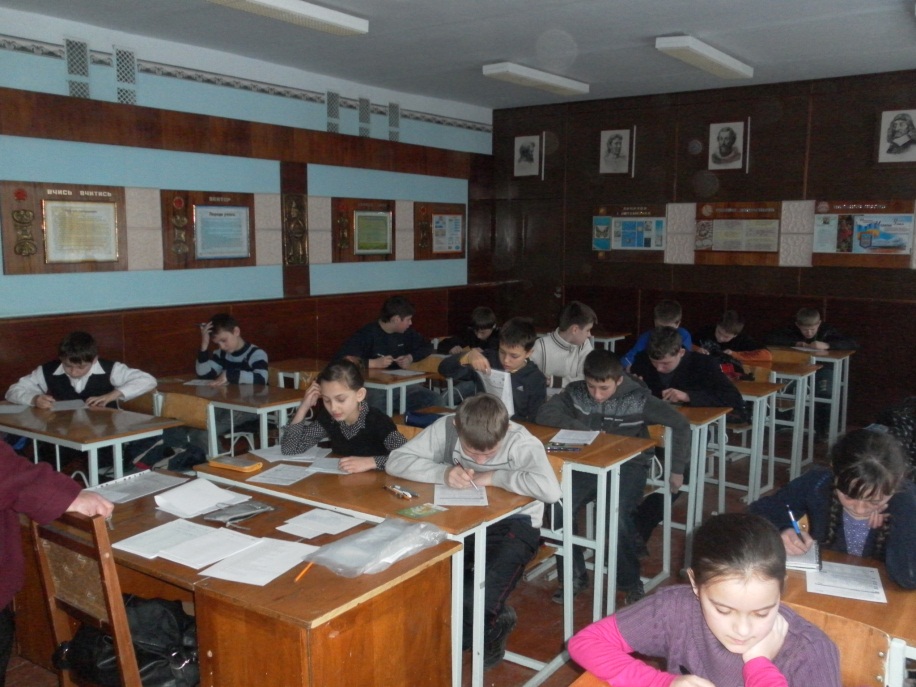 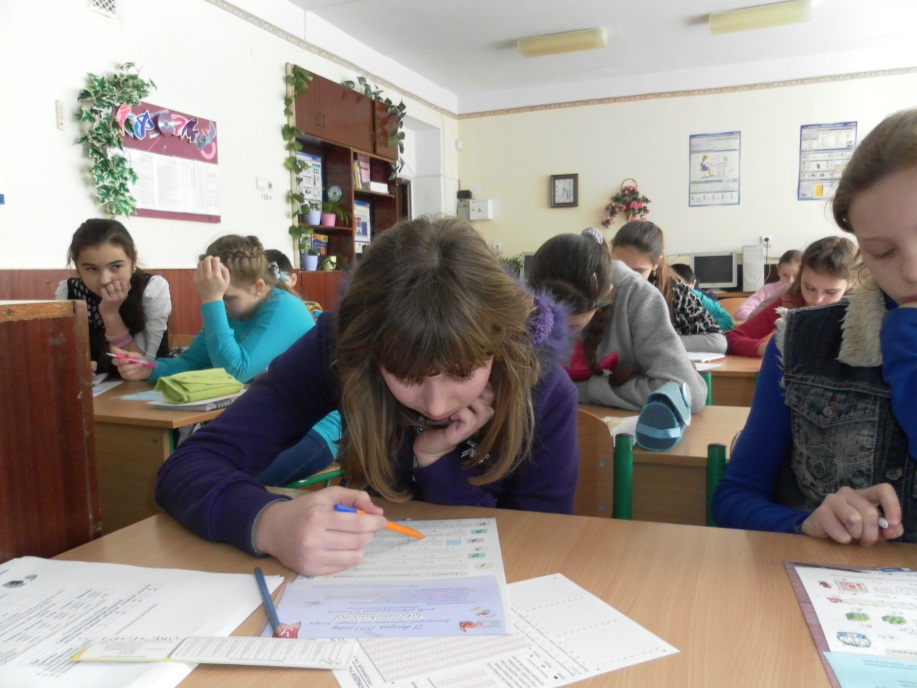 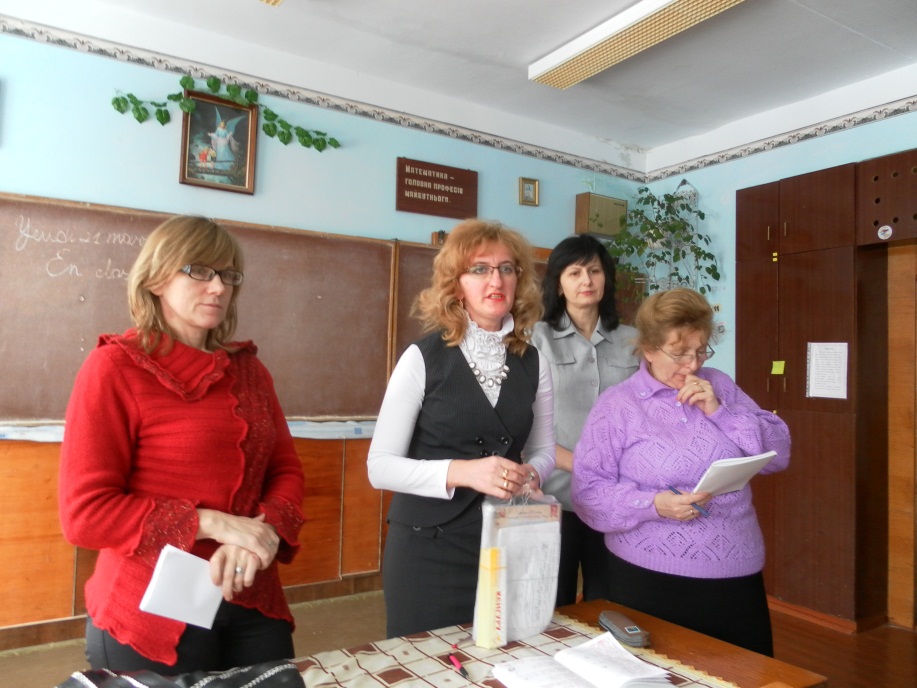 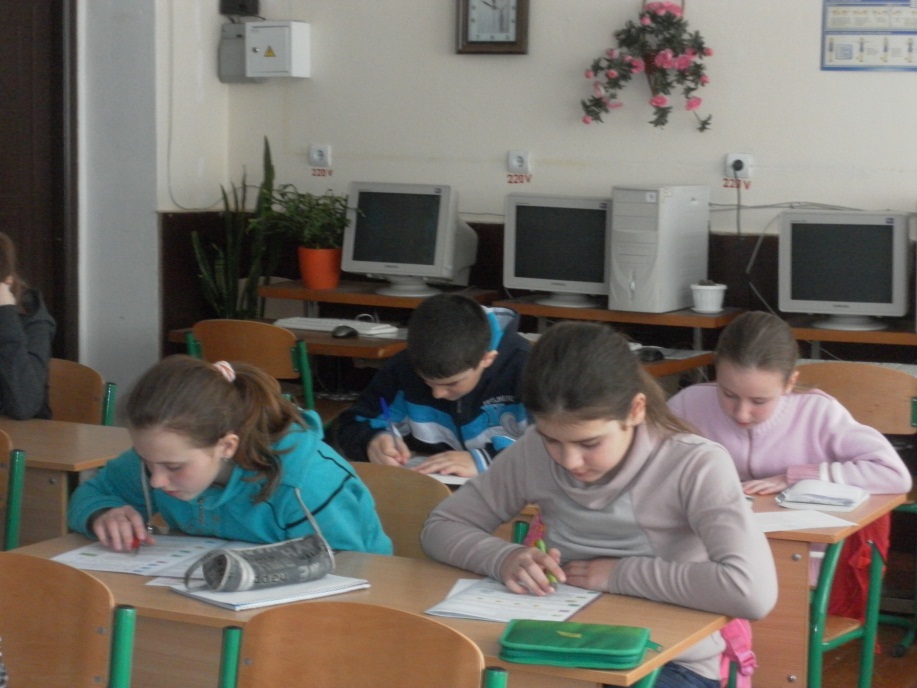 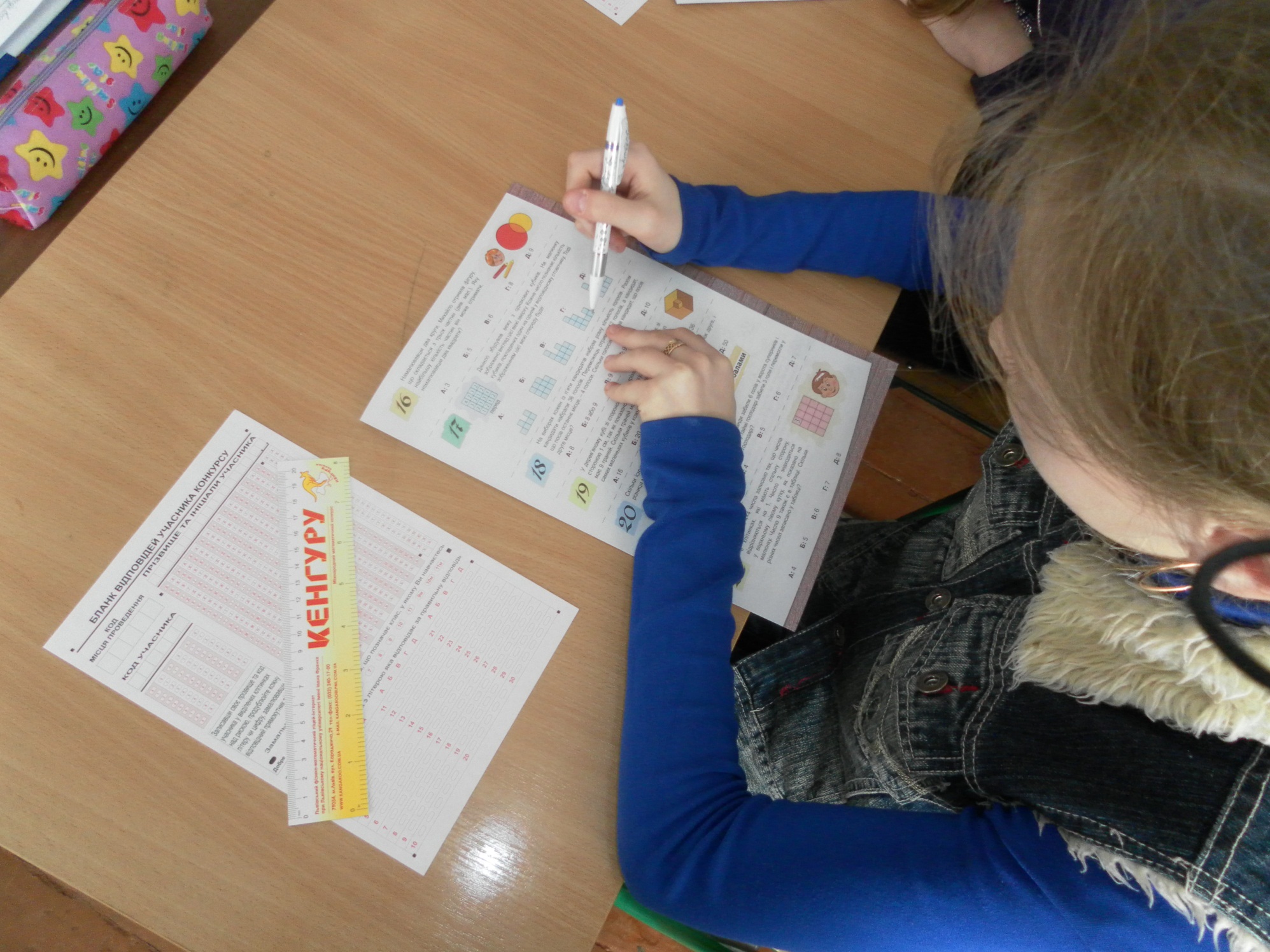 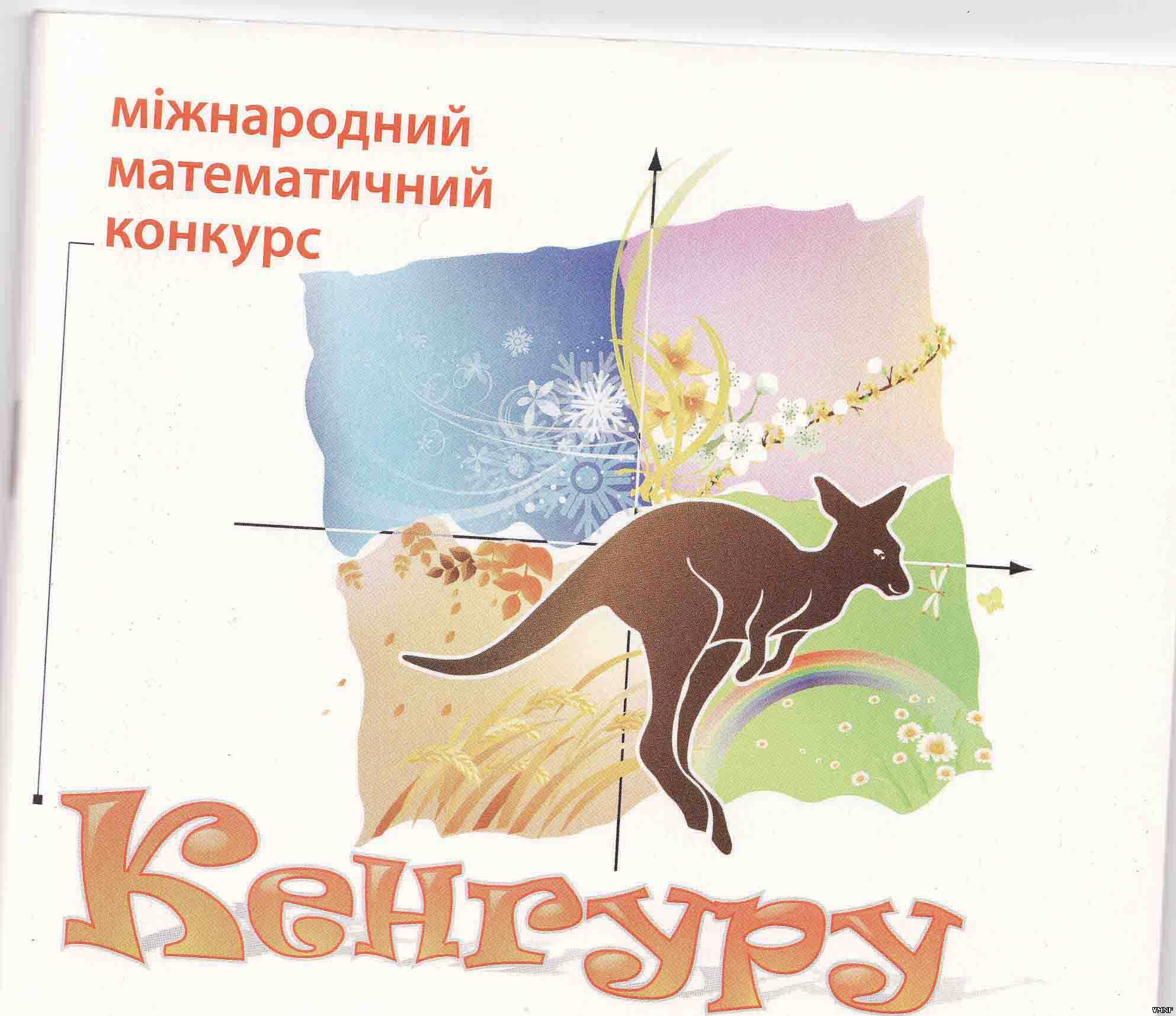 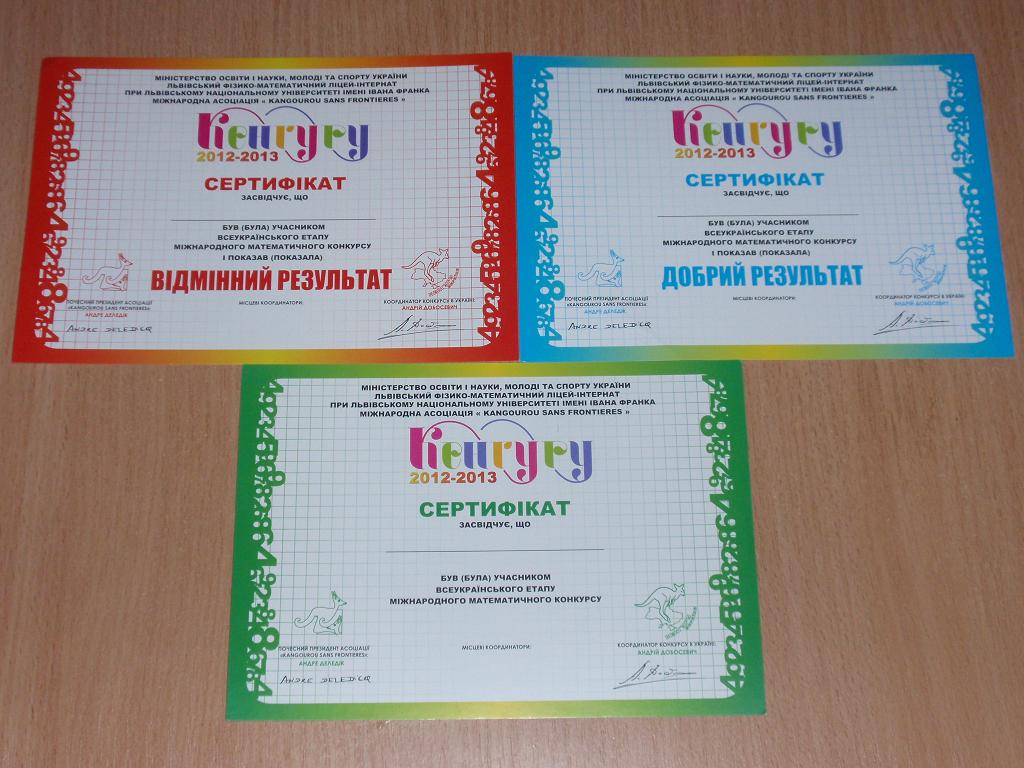 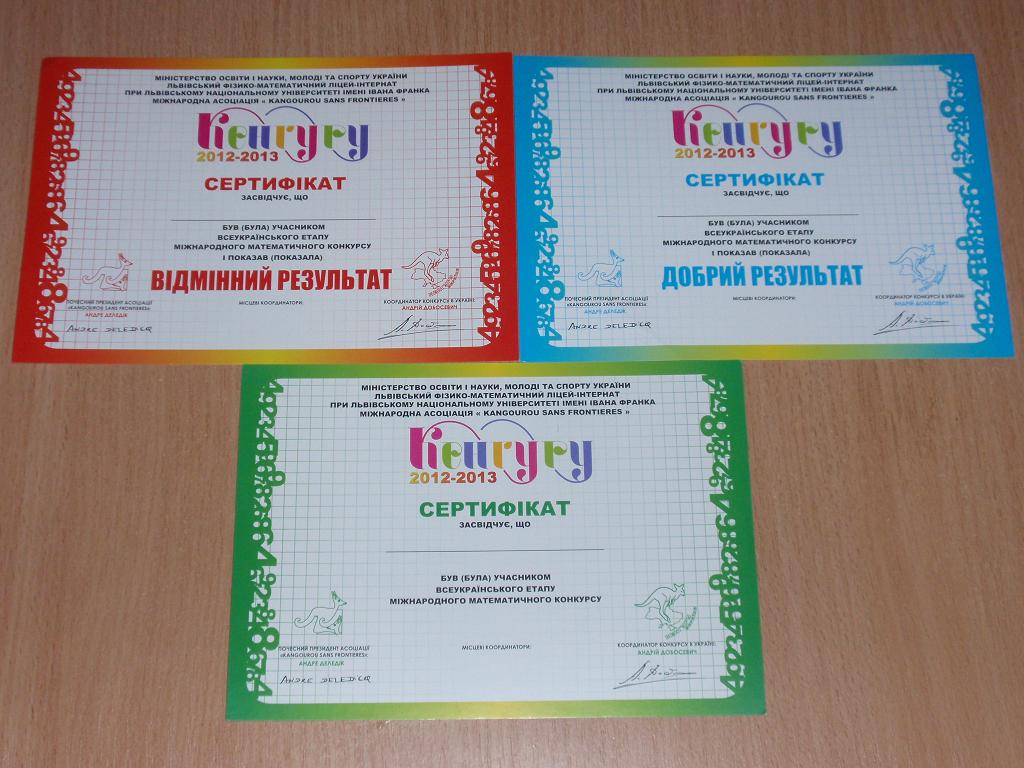 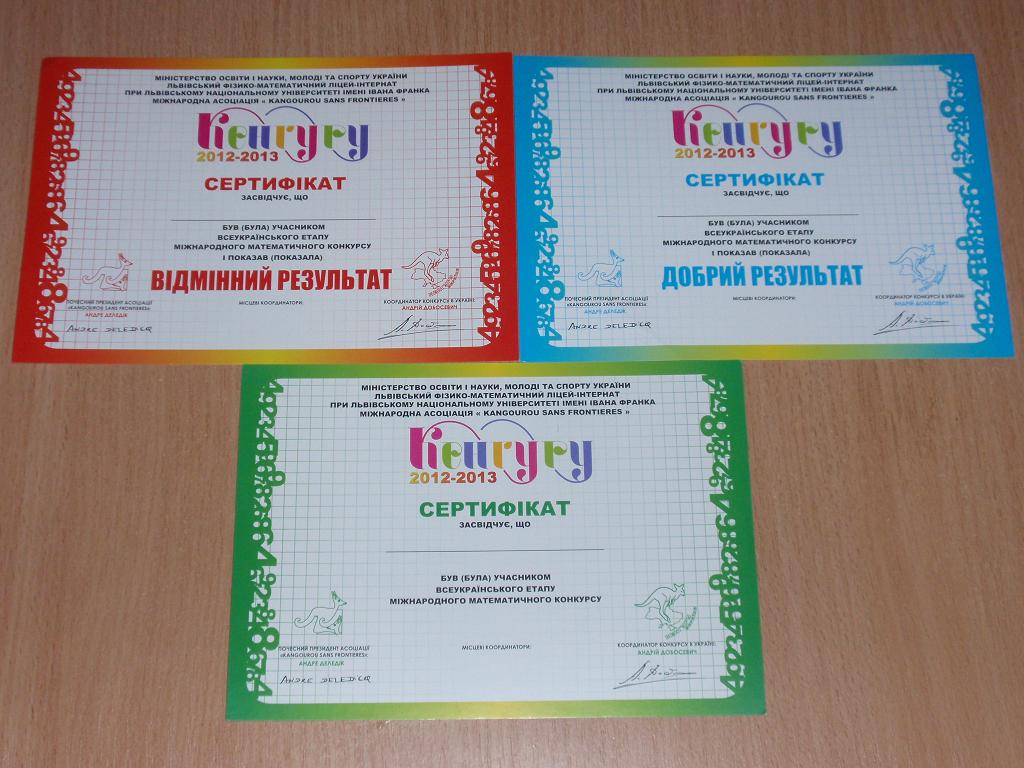 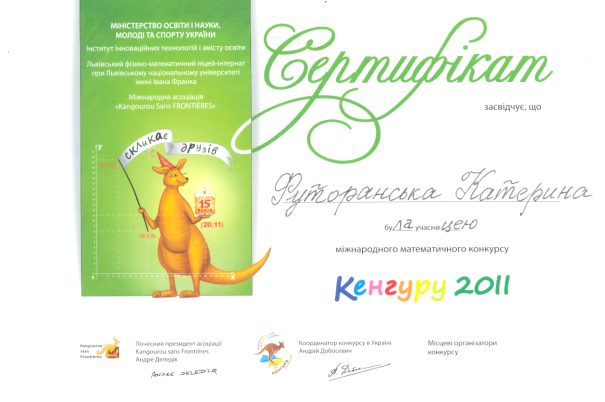